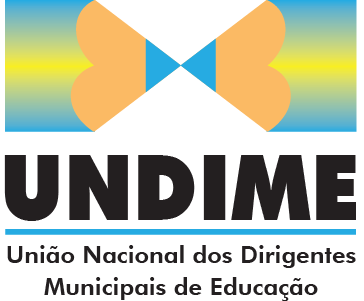 1º ano do Plano Nacional de Educação: Desafios e Perspectivas
O financiamento da educação e o Regime de Colaboração
Alessio Costa Lima
Dirigente Municipal de Educação de  Tabuleiro do Norte/ CE
Presidente  da Undime
A Undime e os Planos Municipais de Educação
A Undime atuou no processo de elaboração dos PME por meio de mobilização e formação dos Dirigentes Municipais de Educação e suas equipes técnicas em Fóruns Nacionais e Ciclo de Seminários e pelo ambiente virtual Conviva Educação.

 As seccionais da Undime também atuaram com as equipes da Sase/ MEC e Secretarias Estaduais de Educação.
A Undime e os Planos Municipais de Educação
Esforço dos municípios e estados na elaboração dos seus planos decenais em um cenário desfavorável com referência à evolução das receitas.
Cenário Atual
O que preocupa a Undime:

redução de receitas próprias e de transferências;

aumento contínuo das despesas, sobretudo dos gastos com pessoal;

saturação do modelo do Fundeb;

colapso no financiamento da educação pública municipal.
Cenário Atual
1. redução dos recursos do Fundeb, em alguns municípios com acentuadas percas em função da diminuição de receitas decorrente da conjuntura econômica e da queda de matrículas;

2. crescimento do valor do Piso acima da inflação, do salário mínimo e das receitas do próprio Fundeb;

3. comprometimento do Fundeb, quase na sua totalidade, com gasto com pessoal, gerando um desequilíbrio em sua concepção inicial: 60% (mínimo) para profissionais do magistério e 40% para manutenção e desenvolvimento;

4. não complementação do valor do Piso pela União, no volume de recursos necessários para suportar os reajustes anuais do referido Piso;
Cenário Atual
5. demanda por parte dos sindicatos para concessão do percentual de reajuste do Piso estendido de forma linear a todos os níveis da carreira, provocando o estrangulamento dos atuais planos;

6. dificuldades de ordem financeira por parte de alguns municípios para implementação do Piso e do 1/3 de hora-atividade;

7. forte tensão entre sindicados e a gestão nos municípios, desviando o foco das discussões dos macro problemas estruturais da União;

8. empecilhos impostos pelos limites da LRF dificultam o cumprimento da Lei do Piso.
Desafios do PNE e PME
Metas do PNE cuja implementação passa pelos municípios:

1. universalização da Pré-Escola (2016);
2. ampliação em 50% da oferta de matrícula em Creches (até 2024);
3. garantir a alfabetização na idade certa;
4. erradicação do analfabetismo;
5. cumprimento da Lei do Piso (salário, carreira e hora atividade);
6. melhoria da qualidade da educação e dos índices do Ideb;
7. garantia da inclusão;
8. promoção da equidade.
Demandas prioritárias
Injeção de novos recursos a curtíssimo prazo;
regulamentação do CAQi e do CAQ, definindo a real necessidade de recursos para custeio da educação  a partir de critérios técnicos e com a destinação direta dos novos recursos via contas do Fundeb de municípios e estados;
 homologação do Parecer 8/10 do CNE;
 complementação do Fundeb pela União para além dos 10% mínimos, contemplando mais estados e municípios;
regulamentação da distribuição dos royalties e do Fundo Social do Pré-Sal, já recolhidos,  repassando parte desses recursos diretamente aos municípios;
Demandas prioritárias
regulamentação dos mecanismos de reajuste do Piso de forma sustentável e que assegure a valorização contínua dos profissionais da educação;
instalação de Fórum Permanente para acompanhar a atualização do piso do magistério e mediar conflitos;
Implantação de política nacional de formação continuada para os profissionais da educação de outros segmentos que não os do magistério;
implementação do Sistema Nacional de Educação;
regulamentação do Regime de Colaboração, definindo papéis e responsabilidades, inclusive financeiras;
aprovação da Lei de Responsabilidade Educacional.
Obrigado!

undimenacional@undime.org.br
www.undime.org.br
https://www.facebook.com/undime
https://twitter.com/undime
https://www.youtube.com/user/undimenac